Enjoying your job

SOFT SKILLS 
IN THE 
WORK PLACE
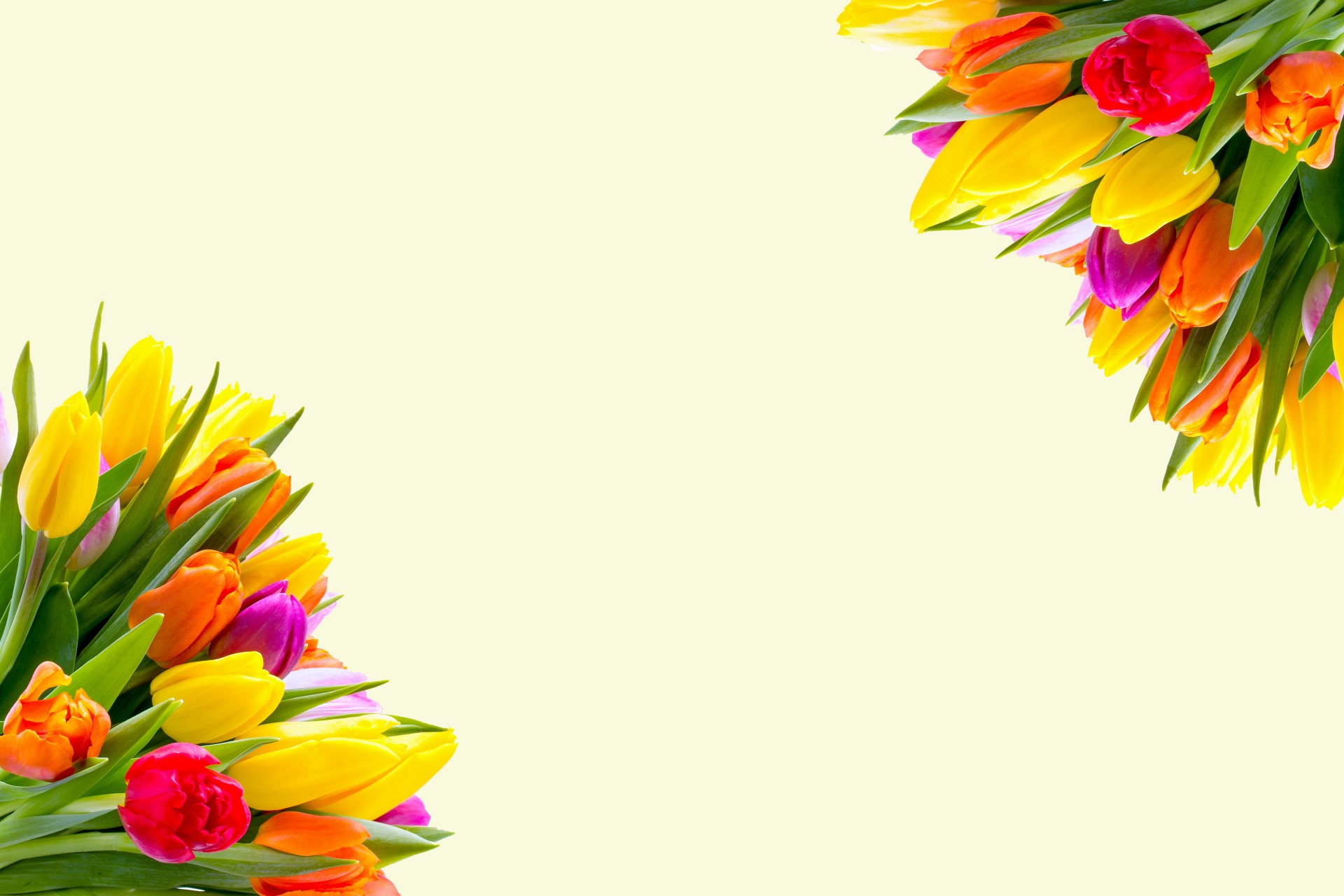 Dr Janice Fernandes
13th June 2021
I try my level best to complete the tasks given to me
I am very unhappy here
Will you let me speak or do I just have to listen ?
They never listen to any of my suggestions
They will always make me stay late so I come late every day
Why do I have to do everything ?
I have no option but to work here
I am grateful that I have a job
I am very happy working here
The pay is too little for all the work that I have to do
What’s your problem ?
I don’t speak English so I can’t understand anything of what they say !
There is nothing new to learn here
This job is so boring
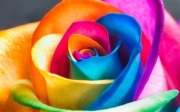 2
SOFT SKILLS IN THE WORK PLACE 
 
Change Management
 Communication skills
 Team Building
 Positive Thinking
 Time management 
 Innovation & Creative Visualization
 Self motivation
 Pro-active attitude
 Happiness & Peace of mind
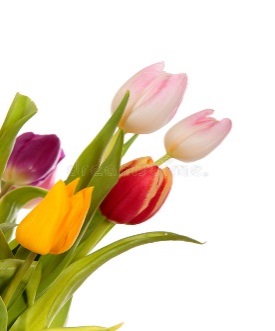 CHANGE MANAGEMENT
Personal
Professional
What is change – different, altered, replaced
Examples of change – NAAC, new courses, furniture, timings 
Types of change – global, environmental, technological, location, responsibility
Why does change happen – financial, people, thinking, necessity
How does change help – adjustment, innovation, growth, survival 

What is change management ? 
PDCA - Plan – Do – Study – Act
An ongoing process 
Thinking – Doing – Thinking again
Thinking – Doing – Thinking again
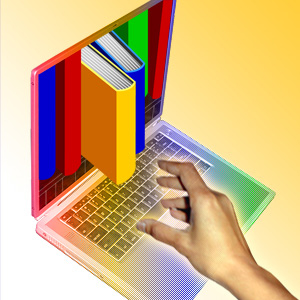 CHANGE MANAGEMENT IN COLLEGE LIBRARIES
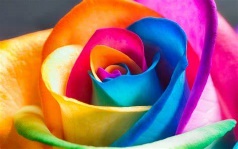 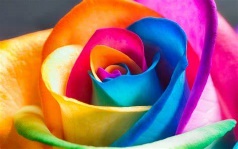 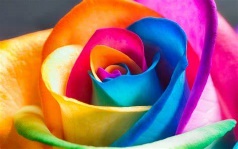 CHANGE MANAGEMENT … contd
How do “YOU” manage change ?

Attitude – be open to change, 
		grow through what you go through
Analyse – be informed, communicate, question
Acquire – knowledge, practice, skills
Adaptability  – the only thing that is consistent is change

My idea of change -
Advt for Ambuja Cement – 
benefits everyone in the end
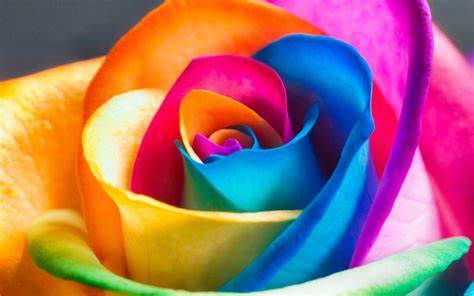 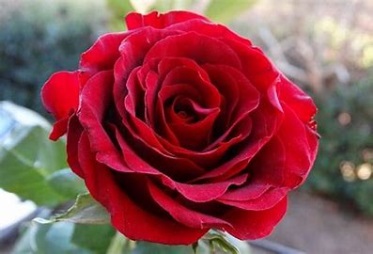 SCENARIOS FOR CHANGE MANAGEMENT
Covid-19 pandemic – Lockdown – online teaching – library professionals expected to provide information resources 
Transferred from another department or another college ; new people, new tasks, new priorities
All communication with college, government, GP, teachers, is now  online e.g. U.K.
Trialling a two shift work pattern, multi-location libraries and rotating staff e.g. Richmond libraries
Using a different entry-exit point, Low sound area, Author talks, Suggestions register
Understand - Analyse - Solution – Benefits - Vision
COMMUNICATION SKILLS
WHAT  - Ability to share thoughts, ideas and feelings 
WHICH -  Communication with superiors, peers, subordinates, customers /users 
WHY - Better understanding, building trust and respect, sharing creativity, solving problems
TYPES  - Verbal & non-verbal , Tone, Language, Pitch, Gestures, Body language
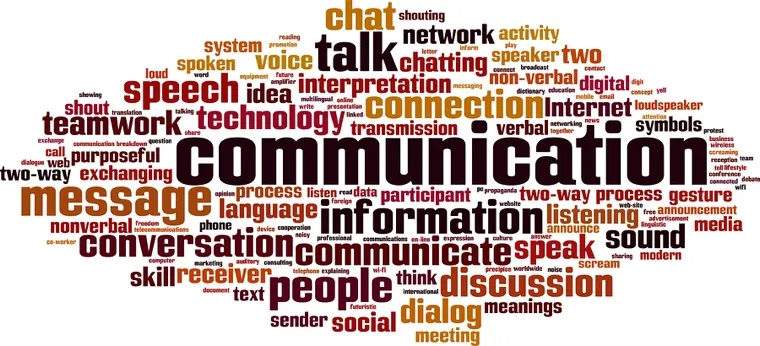 SECRETS OF EFFECTIVE COMMUNICATION
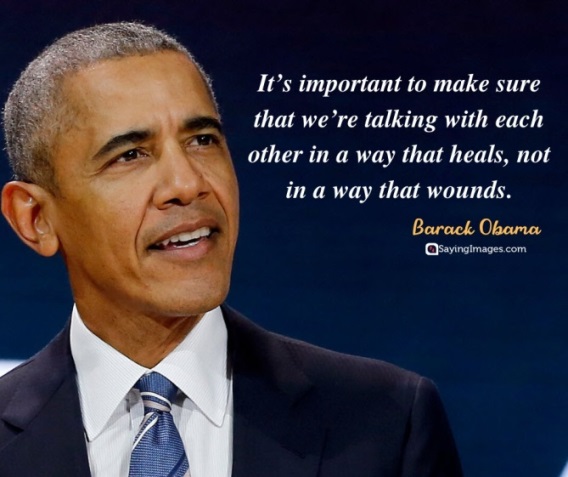 Key to any good relationship
Can be mastered 
Needs effort, practice and a willingness to learn from mistakes
Avoid distractions and stay focussed
Allow the other person to speak 
Learn to listen
Keep your emotions under control
Be open to suggestions and positive criticism
Respect the person even if you don’t like the idea
SCENARIOS FOR EFFECTIVE COMMUNICATION
The Librarian tells you that you now have to take on additional responsibilities 
The Principal says you can work in two departments since you do not have much work to do
Your colleague always asks you to cover their job when they go on their annual two month holiday
Students are always asking you the same questions at the desk, expecting different answers and suggesting vague ideas
You want to tell the resource person that you liked the presentation
Listen - Analyse - Solution - Communicate - Feedback
REFRESHING YOUR MIND
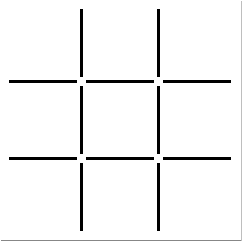 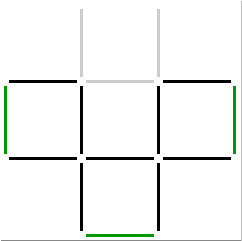 Move three toothpicks to form three squares
That was easy
TEAM BUILDING 
Elements of an effective team
Shared goal - objective - vision
Mutual trust and respect -  feelings, ideas, ways
Taking responsibility - Volunteering instead of being told
Motivated team -  Willing to work together 
Understand each others weaknesses, develop strengths
Grow together - Collaboration rather than competition

A team is a group of people bound together in a  relationship by a common goal

Who does your  team consist of ?
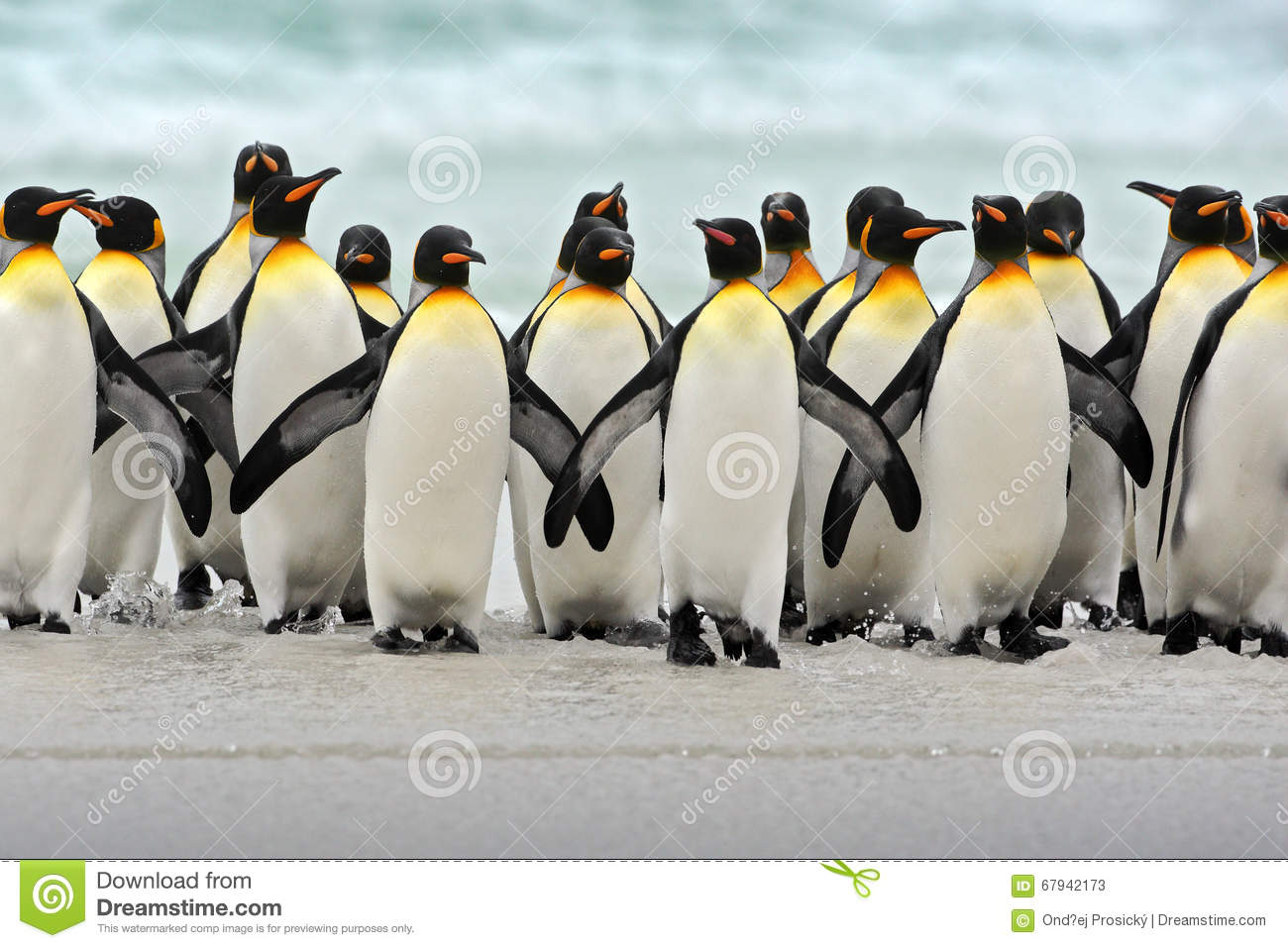 We are in this together !
         (but on different icebergs)
POSITIVE THINKING
Look back at your selected statements from the second slide
What did you select ? Why?
Struggling ? Unbearable ? Difficult times ? Is life unfair ? 

Understand - Positive thinking impacts physical and mental health
Past experiences – Don’t let it muddle your present judgement 
Step back from the situation – how would you advise another person
Try reverse engineering - What do I want ? How do I get it ?
Step out of your comfort zone – it is very difficult
Practice Gratitude

Family - Faith – Friendship – Feelings - Fun
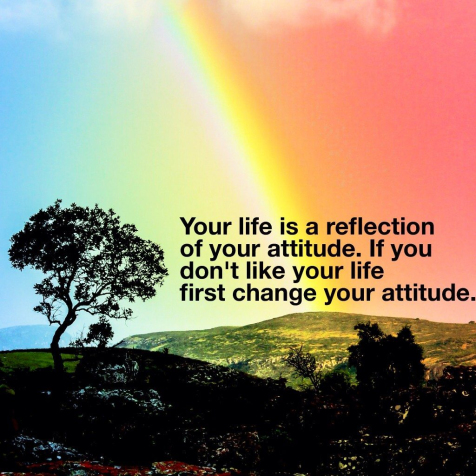 AFFIRMATIONS FOR POSITIVE THINKING
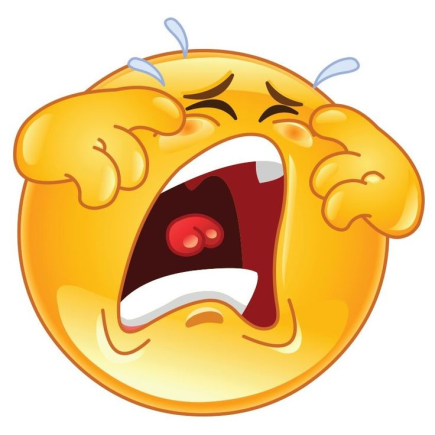 It’s not my job !
I don’t understand English
I don’t know how to do it - I can’t do it - I won’t do it  !
Somebody else can do it !
Its time to go home !!!!!

When I get up I decide how my day is going to be
I have been given this job for a reason
This place/post/person will help me grow if I allow it
I am willing to learn new things even if they seem 
	difficult at first 
I am the “brand ambassador” for the library
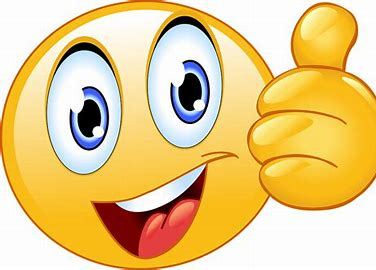 It’s your decision – your choice – your loss or gain !
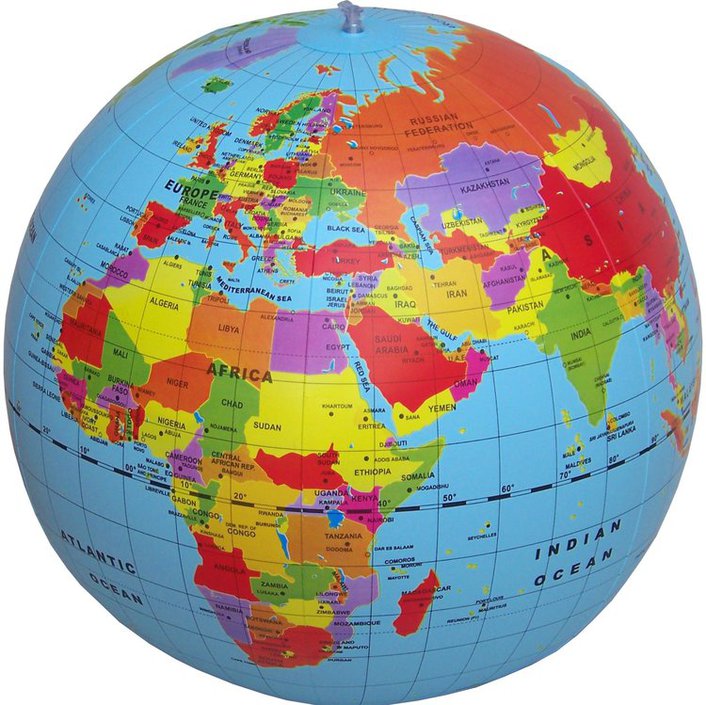 TIME MANAGEMENT
Plan your day – Well begun is half done
Write down your tasks – It is not silly
Minimise distractions – is it candy crush or solitaire ?
Prioritise your jobs – See what is urgent
Communicate your intentions - Let others know  
Review the list as you go through the day
Kitna Kaam Tha Aaj !!!!!!!!
SCENARIOS FOR TIME MANAGEMENT
The  main desk of your  college library at 9.00 a.m.

Four students waiting at the main desk 
Your colleague is late again 
The phone constantly ringing 
The librarian calling you 
The computer at the main desk is not working 
There is noise in the library and outside the main door
You have been called to the General Office 

The cup of tea in your hand is getting cold !!!
RANGANATHAN’S 5 LAWS OF LIBRARY SCIENCE
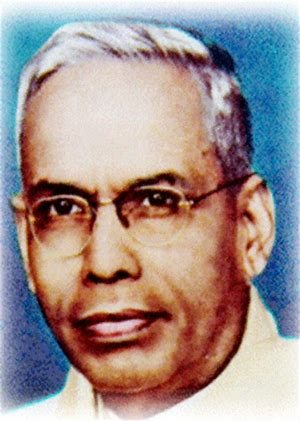 Books are for use
Every Reader his/her Book
Every Book its Reader 
Save the time of the Reader
The library is a growing organism
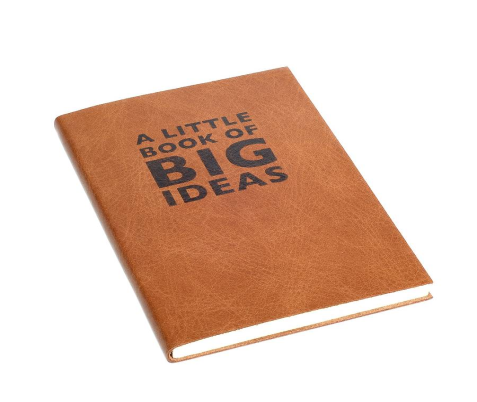 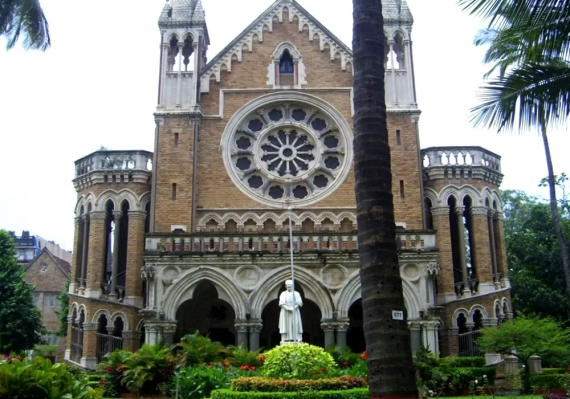 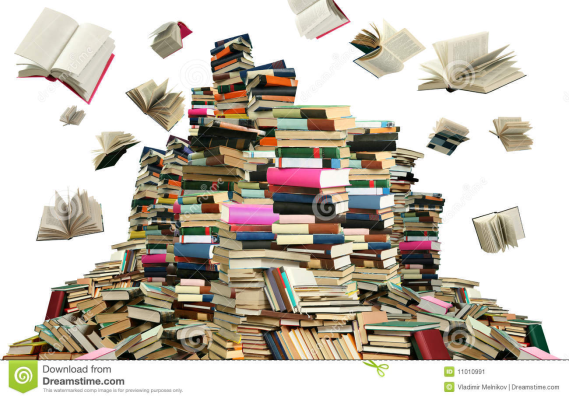 17
I try my level best to complete the tasks given to me
I am very unhappy here
Will you let me speak or do I just have to listen ?
They never listen to any of my suggestions
They will always make me stay late so I come late every day
Why do I have to do everything ?
I have no option but to work here
I am grateful that I have a job
I am very happy working here
The pay is too little for all the work that I have to do
What’s your problem ?
I don’t speak English so I can’t understand anything of what they say !
There is nothing new to learn here
This job is so boring
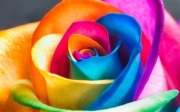 18
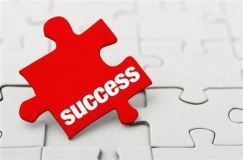 Dream Big but make sure you Work Hard !
There are No Short cuts to Hard Work !
When you feel like stopping, think about why you started !
Nothing worthwhile is ever easy. Remember that !
It is the things we work hardest for, that will reward us the most !
Your limitation is only your imagination !
Working hard for something we care about is called Passion ! 
Don’t stop when you are tired. Stop when you are done !
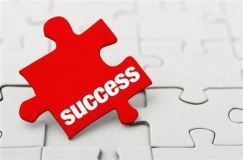 19
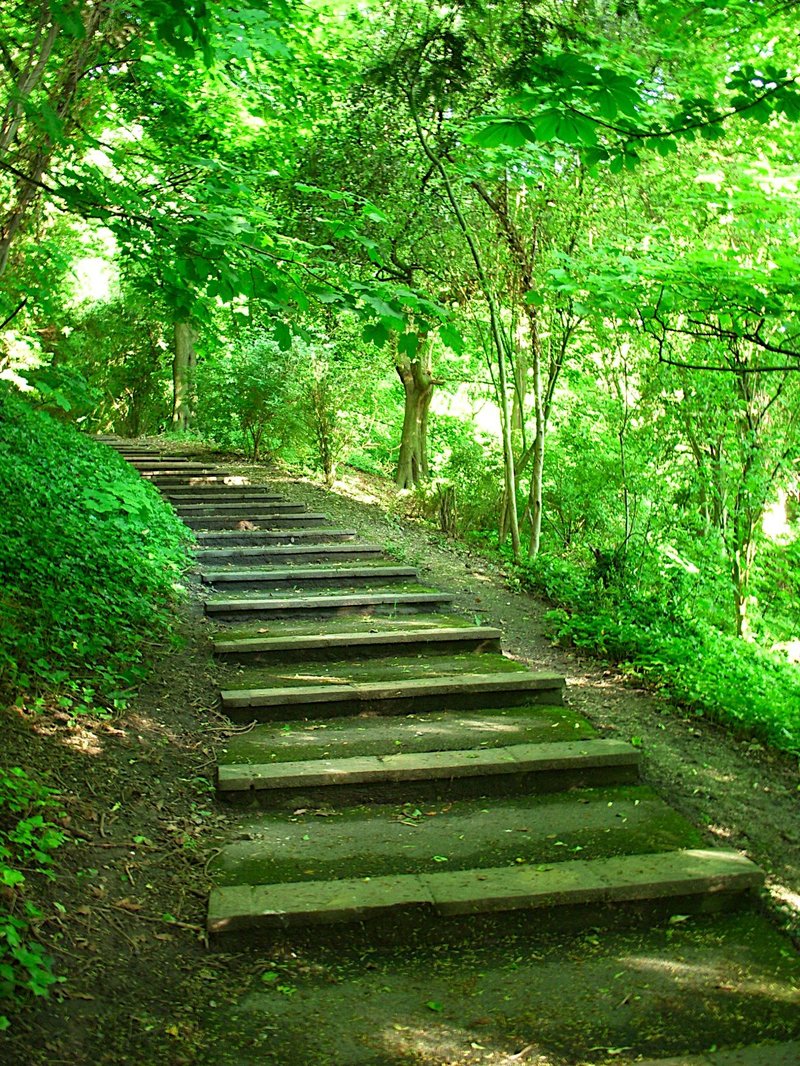 Thank you 
for giving me the opportunity
to delve into  
the amazing world of human behaviours and skill sets and to add value 
to the profession of Librarianship !